Please stick or paste a photograph of yourself here!
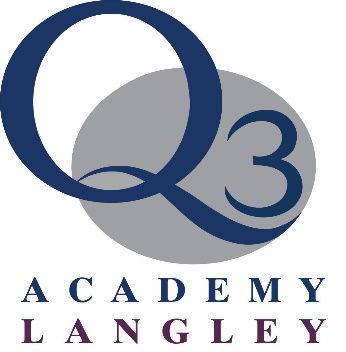 Autumn Challenge  2023




Student Name:				
Company:        				
Tutor:
Autumn Challenge 
2023
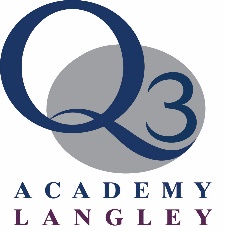 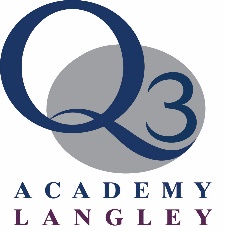 Dear Student,

Welcome to the Q3 Academy Langley Autumn Challenge! The purpose of this booklet is to give you an opportunity to continue your Pursuit of Excellence (one of Q3 Academy’s core ideals) during the Autumn term.

At Q3 Academy, we have an ethos that runs through everything that we do. The letter ‘Q’ in our name represents the Latin word ‘Quaerere’ – meaning ‘seek after’ or ‘search for.’ 

The name Q3 represents three high ideals:
To seek for that which is good.
To seek for that which is right.
To seek for that which is true.

As a result, we hope that you use the tasks in this booklet as an opportunity to seek truth, to discover goodness, and to showcase the right way to conduct yourself as a young person. Make sure that you do your absolute best in as many of the tasks as possible; we are really excited to see what you produce, and begin our Pursuit of Excellence together.

Parents/carers – we would like to ask that you monitor your child’s progress, sign when tasks are completed, and support your child in any way possible – our Pursuit of Excellence is a group effort, and we are stronger together.

Kind Regards,




Mr. P. Lee
(Headteacher, Q3 Academy Langley)
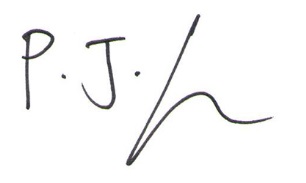 Autumn Challenge 2023
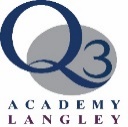 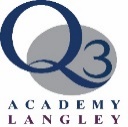 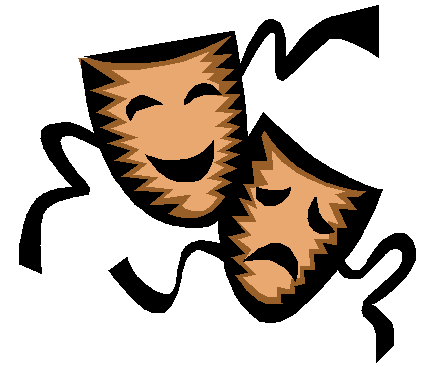 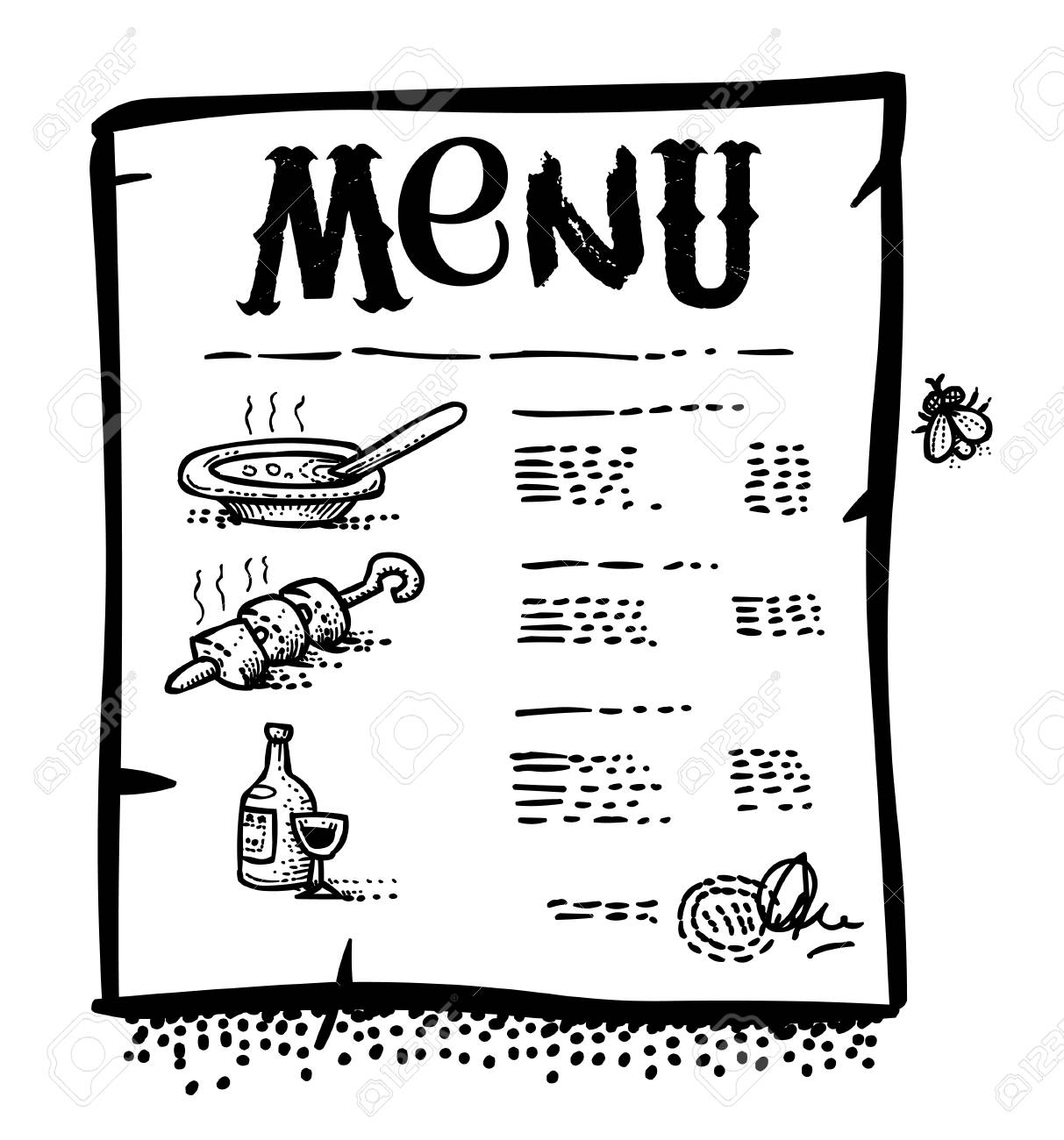 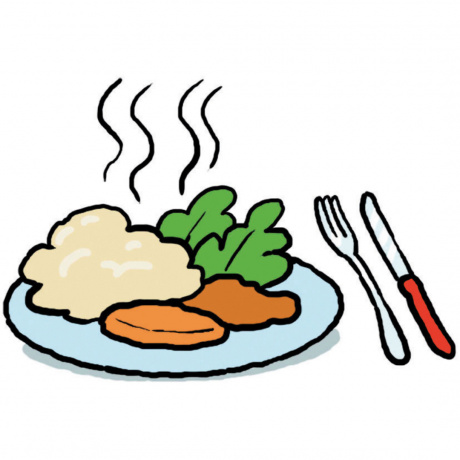 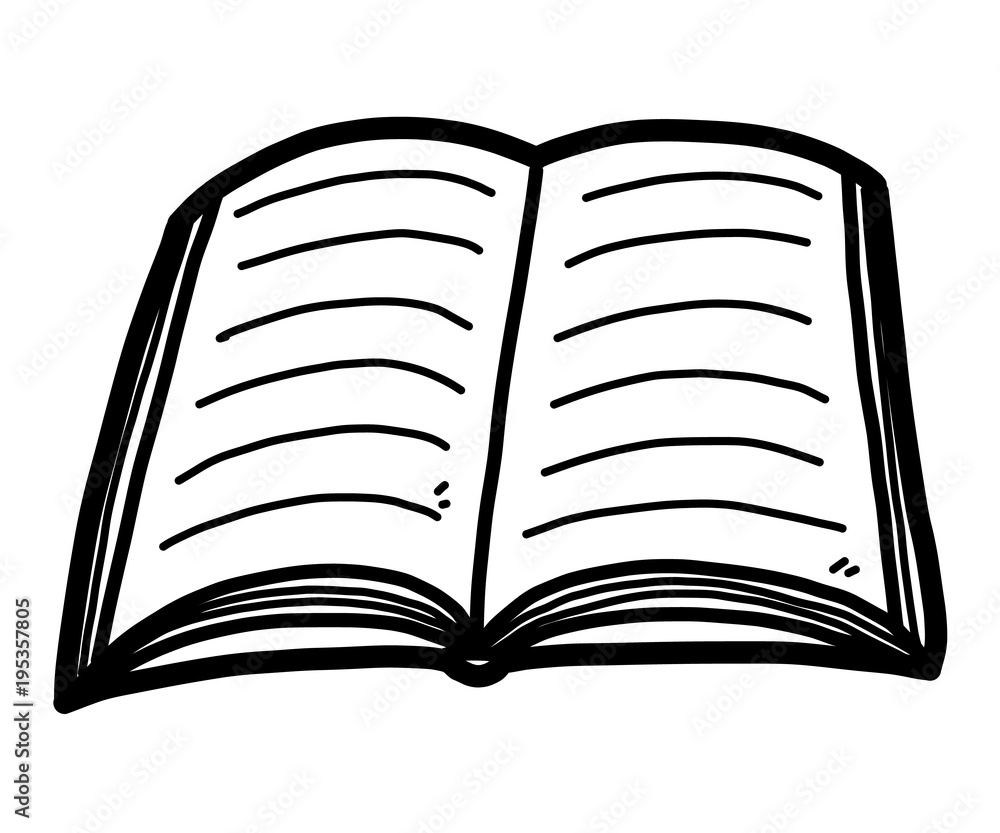 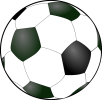 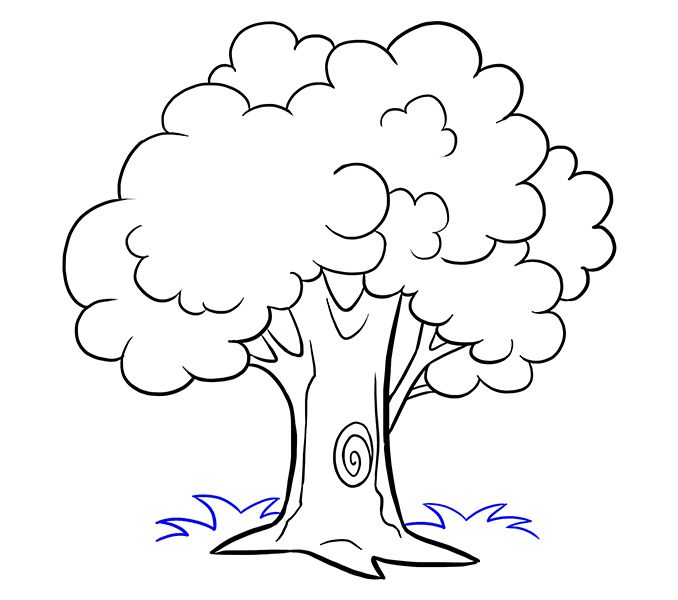 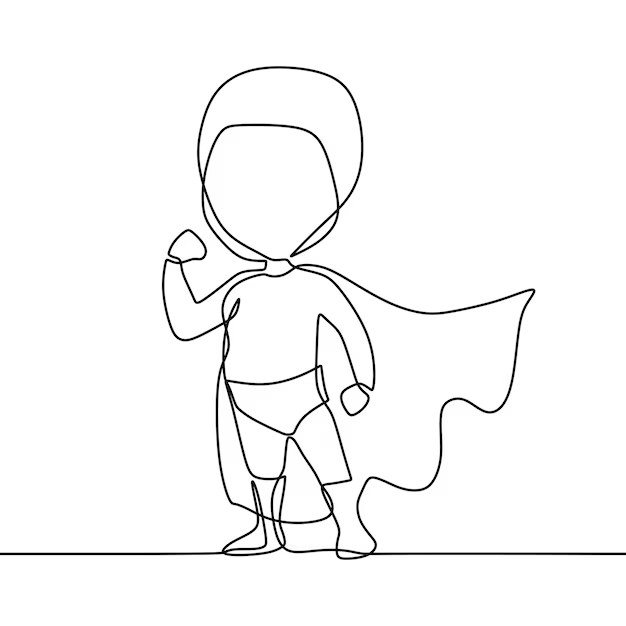 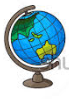 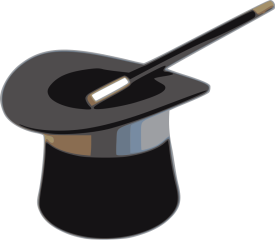 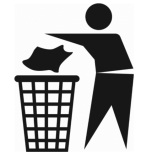 Autumn Challenge Task Completion
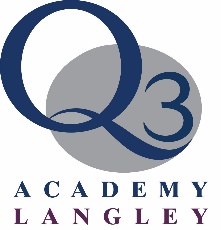 Autumn Challenge Task Completion
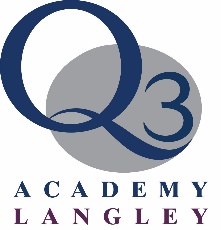 Please attach any additional evidence of the completion of your Autumn Challenge Tasks here! This may include: photographs, tickets, receipts, testimonials, leaflets or posters – anything that shows you have engaged with the activity!
Please prepare this booklet for the first week back when we return to the Academy after the Christmas holiday!
Autumn Challenge Task Completion
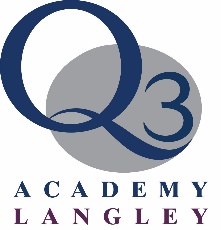 Additional Information – Continued.
Please prepare this booklet for the first week back when we return to the Academy after the Christmas holiday!
Autumn Challenge Task Completion
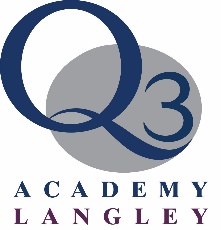 Additional Information – Continued.
Please prepare this booklet for the first week back when we return to the Academy after the Christmas holiday!
Autumn Challenge Task Completion
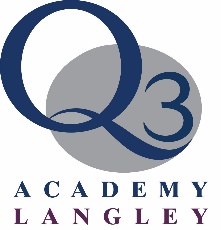 Additional Information – Continued.
Please prepare this booklet for the first week back when we return to the Academy after the Christmas holiday!